Federal Regulations for Students With Disabilities
Frequently Asked Questions
LEAs Are Required to Provide Free and Appropriate Public Education
Charter Schools are Considered/Recognized as an LEA
NC 1500-2.21 Local Educational Agency (pg 18)
(a) General. Local educational agency or LEA means a public board of education or other public authority legally constituted within the State for either administrative control or direction of, or to perform a service function for, public elementary or secondary schools in a city, county, township, school district, or other political subdivision of the State, or for a combination of school districts or counties as are recognized in the State as an administrative agency for its public elementary schools or secondary schools. 
(b) Other public institutions or agencies. The term includes any other public institution or agency having administrative control and direction of a public elementary school or secondary school, including a public nonprofit charter school that is established as an LEA under State law, including the Department of Health and Human Services, the Department of Correction, and the Department of Juvenile Justice and Delinquency Prevention.
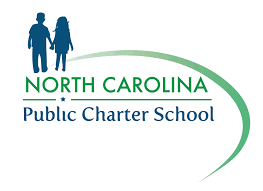 Questions often asked?
We are an inclusion school.  Do I have to provide resource and/or separate settings?
Do I have to provide Counseling, Vision & Hearing Services, and/or  Transportation?
Do I have to provide the Occupational Course of Study?
Do I have to provide the Extended Content Standards?
Do I have to provide related services?
What is in policy?
NC 1501-1.1 Free Appropriate Public Education (FAPE) (pg. 26)
(a) General. A free appropriate public education must be available to all children residing in the State between the ages of three through 21, including children with disabilities who have been suspended or expelled from school, as provided for in NC 1504-2.1(d). Any child with a disability who requires special education and related services and who has not graduated from high school is eligible to continue to receive a free appropriate public education until the end of the school year in which that child reaches the age of 22.
NC 1501-3.2 Continuum of Alternative Placements (pg 31)
(a) Each LEA must ensure that a continuum of alternative placements is available to meet the needs of children with disabilities for special education and related services. 
(b) The continuum required in paragraph (a) of this section must– 
(1) Include instruction in regular classes, special classes, special schools, home instruction, and instruction in hospitals and institutions; and 
(2) Make provision for supplementary services (such as resource room or itinerant instruction) to be provided in conjunction with regular class placement.
NC 1501-3.3 Placement Decisions (pg 31)
In determining the educational placement of a child with a disability, including a preschool child with a disability, each LEA must ensure that—
   (a) The placement decision– 
(1) Is made by the IEP Team, which includes the parents and other persons knowledgeable about the child, the meaning of the evaluation data, and the placement options; and 
(2) Conforms to LRE requirements;
 (b) The child's placement on the continuum– 
	(1) Is determined at least annually; and 
	(2) Is based on the child's IEP; 
(c) Unless the IEP of a child with a disability requires some other arrangement—
	(1) The child is educated in the school that he or she would attend if nondisabled; and
	(2) If the child cannot be educated in the school he or she would attend if nondisabled, the child is educated as close to the child’s home as possible; 
(d) In selecting the LRE, consideration is given to any potential harmful effect on the child or on the quality of services that he or she needs; and 
(e) A child with a disability is not removed from education in age-appropriate regular classrooms solely because of needed modifications in the general education curriculum.
Continuum of Service Delivery
Schools (LEAs) are required to offer services and supports, that start in the Least Restrictive Environment (LRE) and then move across the continuum (General Ed, Resource, Separate, Residential, Home/Hospital) so that all of the student’s needs can be met.
Continuum of Alternative Educational Placements
Regular – 80% or more of the day with nondisabled peers
Resource - 40% - 79% of the day with nondisabled peers
Separate - 39% or less of the day with nondisabled peers
Residential
Home/Hospital
[Speaker Notes: This is what we are used to marking and considering for our student’s services.]
General
(Support in Class)
Continuum of Special Education Services
Resource
(Pull-out Services)
Separate
As you move down the LRE becomes more restrictive
Goal is to make progress and move back up the pyramid.
(Special Classes with Mainstream Opportunities)
Home/Hospital; Residential
Special Education Programming
Special Education and Related Services in General Education Classroom (Direct Service)
These services are provided directly to the student by the Special Education Teacher, General Education, and or any other related service providers or combination of service providers in the general education classroom (push-in). Direct and explicit instruction takes place during this model.
Special Education and Related Services in Other Settings (Direct Service)
These services are provided directly to the student by the Special Education Teacher, and or any other related service providers or combination of service providers outside of the general education classroom (pullout). Direct and explicit instruction takes place during this model.
Direct instruction can occur either individually or in a group, depending upon the student’s individual needs. Often, a student’s Service Delivery is a combination of services.
Things to Consider
Your obligation is to provide comparable services.
It is all about how you say what you say.
Don’t say:  “We don’t have…..” or “We can’t provide….”
Say:  “We have … that will meet your child’s unique needs.”
Have you talked with previous school and/or parent as to why the student needs the service?
What documentation/data do you have of the student’s current levels of functioning?
What supports do you have available that could meet the student’s unique needs in reaching their IEP goals and accessing the general curriculum?
Is your schedule flexible to provide all services?
Is your budget flexible enough to meet the needs of ALL students
Most Importantly ALWAYS REMEMBER:
Placement decisions and services must be based on a child’s unique needs and IEP, not on administrative convenience, disability/program label, or allocation of funds.
More Questions….
Can I retain a Student with Disabilities?
What do I do when a student with a disability is absent more than they’re here?
What do I do when a student with a disability is not making progress in the curriculum?
What if we can’t meet the needs of a student with a disability?
What is in policy?
NC 1501-1.1 Free Appropriate Public Education (FAPE) (pg. 26)
(c) Children advancing from grade to grade. 
(1) Each LEA must ensure that FAPE is available to any individual child with a disability who needs special education and related services, even though the child has not failed or been retained in a course or grade and is advancing from grade to grade. 
(2) The determination that a child described in paragraph (a) of this section is eligible, must be made on an individual basis by the IEP Team.
NC 1500-2.15 Definition of individualized education program (pg. 17)
NC 1500-2.15 Individualized Education Program Individualized education program or IEP means a written statement for a child with a disability that is developed, reviewed, and revised in accordance with NC 1503-4 through NC 1503-5.1. 

(Authority: 20 U.S.C. 1401(14); 34 CFR 300.22; 115C-106.3(8))
Things to Consider
What are your local policies on attendance, promotion, & accountability?  What are your processes/procedures in following these policies?
What supports/programs are available in the general curriculum that the student can access?
What supports/programs are available in the special education classroom that the student can access?
What documentation & data do you have of the things you have tried with the student?
 Do you know what the student’s current level of performance is?
[Speaker Notes: do you send home letters
do you file truancy
how is the data collected]
Do I have to evaluate when a parent makes a referral? Express a concern?
What do I do when someone besides a parent suspects a disability?
What do I do when a parent requested testing at a parent/teacher conference but it wasn’t given to the EC staff?
If a student is performing above average in all classes but has social or behavioral concerns, what is my obligation?
What is in policy?
NC 1501-2.9 Child Find (pgs 29-30)
NC 1501-2.9 Child Find
(a) General.
(1) The LEA must have in effect policies and procedures that ensure that--
(i) All children with disabilities three through 21 residing in the LEA, including children
who are homeless children or are wards of the State, regardless of the severity of their
disability, and who are in need of special education and related services, are identified,
located, and evaluated;
(ii) All children with disabilities three through 21 parentally placed in a private school
located in the LEA, regardless of the severity of their disability, and who are in need of
special education and related services, are identified, located, and evaluated; and
(iii) A practical method is developed and implemented to determine which children are
currently receiving needed special education and related services.
(b) Use of term developmental delay. The following provisions apply with respect to implementing the
child find requirements of this section:
(1) Developmental delay applies to children in North Carolina aged three through seven.
(2) An LEA is not required to adopt and use the term developmental delay for children within its
jurisdiction.
(3) If an LEA uses the term developmental delay, it may be applied only to children aged three
through seven.
(c) Other children in child find. Child find must also include--
(1) Children who are suspected of being a child with a disability and in need of special education,
even though they are advancing from grade to grade; and
(2) Highly mobile children, including migrant children.
Policies Governing Services for Students with Disabilities March 2018
NC 1501 – State Eligibility 30
(d) Timeline for responding to a notification made by person other than parent or LEA. Within thirty
(30) days of receipt of written notification of concerns regarding a child, the LEA shall issue
a written response to the child’s parent. The response shall include either an explanation of
reasons the LEA will not pursue the concerns or a date for a meeting in which the LEA and
parent will review existing data and determine whether a referral for consideration of
eligibility for special education is necessary. Such meeting must be held within a reasonable
time.

(Authority: 20 U.S.C. 1401(3)); 1412(a)(3); 34 CFR 300.111)
[Speaker Notes: NC 1501-2.9 Child Find
(a) General.
(1) The LEA must have in effect policies and procedures that ensure that--
(i) All children with disabilities three through 21 residing in the LEA, including children
who are homeless children or are wards of the State, regardless of the severity of their
disability, and who are in need of special education and related services, are identified,
located, and evaluated;
(ii) All children with disabilities three through 21 parentally placed in a private school
located in the LEA, regardless of the severity of their disability, and who are in need of
special education and related services, are identified, located, and evaluated; and
(iii) A practical method is developed and implemented to determine which children are
currently receiving needed special education and related services.
(b) Use of term developmental delay. The following provisions apply with respect to implementing the
child find requirements of this section:
(1) Developmental delay applies to children in North Carolina aged three through seven.
(2) An LEA is not required to adopt and use the term developmental delay for children within its
jurisdiction.
(3) If an LEA uses the term developmental delay, it may be applied only to children aged three
through seven.
(c) Other children in child find. Child find must also include--
(1) Children who are suspected of being a child with a disability and in need of special education,
even though they are advancing from grade to grade; and
(2) Highly mobile children, including migrant children.
Policies Governing Services for Students with Disabilities March 2018
NC 1501 – State Eligibility 30
(d) Timeline for responding to a notification made by person other than parent or LEA. Within thirty
(30) days of receipt of written notification of concerns regarding a child, the LEA shall issue
a written response to the child’s parent. The response shall include either an explanation of
reasons the LEA will not pursue the concerns or a date for a meeting in which the LEA and
parent will review existing data and determine whether a referral for consideration of
eligibility for special education is necessary. Such meeting must be held within a reasonable
time.

(Authority: 20 U.S.C. 1401(3)); 1412(a)(3); 34 CFR 300.111)]
Things to Consider
How are we responding to concerns raised by parents? 
Do we explain to parents the process of making requests for evaluation in writing?
How are we responding to independent evaluations brought to us by parents?
How are we responding to concerns expressed by staff?
Do you have a process for identifying students who are at-risk?  What data do you use to determine if a student is at-risk?  Does the data include academic, behavior, and social performance?
Do I have to provide services when a student with a disability is in ISS?  OSS?
What do I do when I have to suspend a student with a disability
If I have to provide services, what should they look like?
What happens if a student with a disability gets charges outside of school?
What is in policy?
NC 1504-2 Discipline Procedures

	NC 1504-2.1 Authority of School
		b) General
		d) Services
[Speaker Notes: NC 1504-2 Discipline Procedures  (pp. 101-103)
NC 1504-2.1  Authority of school personnel
(b) General
(1)School personnel under this section may remove a child with a disability who violates a code of student conduct from his or her current placement to an appropriate interim alternative educational setting, another setting, or suspension, for not more than 10 consecutive school days ( to the extend those alternatives are applied to children without disabilities), and for additional removals of not more than 10 consecutive school days in that same school year for separate incidents of misconduct (as long as those removals do not constitute a change of placement under NC 1504-2.7)
(2)After a child with a disability has been removed from his or her placement for 10 school days in the same school year, during any subsequent days of removal the public agency must provide services to the extent required under paragraph (d) of this section.
(d)Services
(1)A child with a disability who is removed from the child’s current placement
(i)Continue to receive educational services, as provided in NC 1501-1.1(a) so as to enable the child to continue to participate in the general education curriculum, although in another setting, and to progress toward meeting the goals set out in the child’s IEP; and
(ii)Receive, as appropriate, a functional behavioral assessment, and behavioral intervention services and modifications that are designed to address the behavior violation so that it does not recur.  IF a behavioral intervention plan already has been developed, it must be reviewed and modified, as necessary, to address the behavior]
NC 1504-2 Discipline Procedures  (pp. 101-103)


NC 1504-2.1  Authority of school personnel
(b) General
(1)School personnel under this section may remove a child with a disability who violates a code of student conduct from his or her current placement to an appropriate interim alternative educational setting, another setting, or suspension, for not more than 10 consecutive school days ( to the extend those alternatives are applied to children without disabilities), and for additional removals of not more than 10 consecutive school days in that same school year for separate incidents of misconduct (as long as those removals do not constitute a change of placement under NC 1504-2.7)
(2)After a child with a disability has been removed from his or her placement for 10 school days in the same school year, during any subsequent days of removal the public agency must provide services to the extent required under paragraph (d) of this section.
(d)Services
(1)A child with a disability who is removed from the child’s current placement
(i)Continue to receive educational services, as provided in NC 1501-1.1(a) so as to enable the child to continue to participate in the general education curriculum, although in another setting, and to progress toward meeting the goals set out in the child’s IEP; and
(ii)Receive, as appropriate, a functional behavioral assessment, and behavioral intervention services and modifications that are designed to address the behavior violation so that it does not recur.  IF a behavioral intervention plan already has been developed, it must be reviewed and modified, as necessary, to address the behavior
Things to Consider
•What are your local policies related to discipline for ALL students?  For Students with Disabilities?
•How do we provide special education services for a student in ISS or OSS?
•Have you done a Functional Behavior Assessment and Behavior Intervention Plan?  At what point do you complete these?
•What documentation & data do you have for the interventions/supports you have tried?
•What interventions or programs are we currently using to teach behavior?
•What supports do we have available at our school to improve academics & behavior?
•Have you defined and taught schoolwide behavior expectations to ALL students?
Activity
Kahoot -
Thank you!!

Do you have any questions?